Архітектура Італії
Підготувала учениця 
Групи ЛІН-4 
Мороз Анна
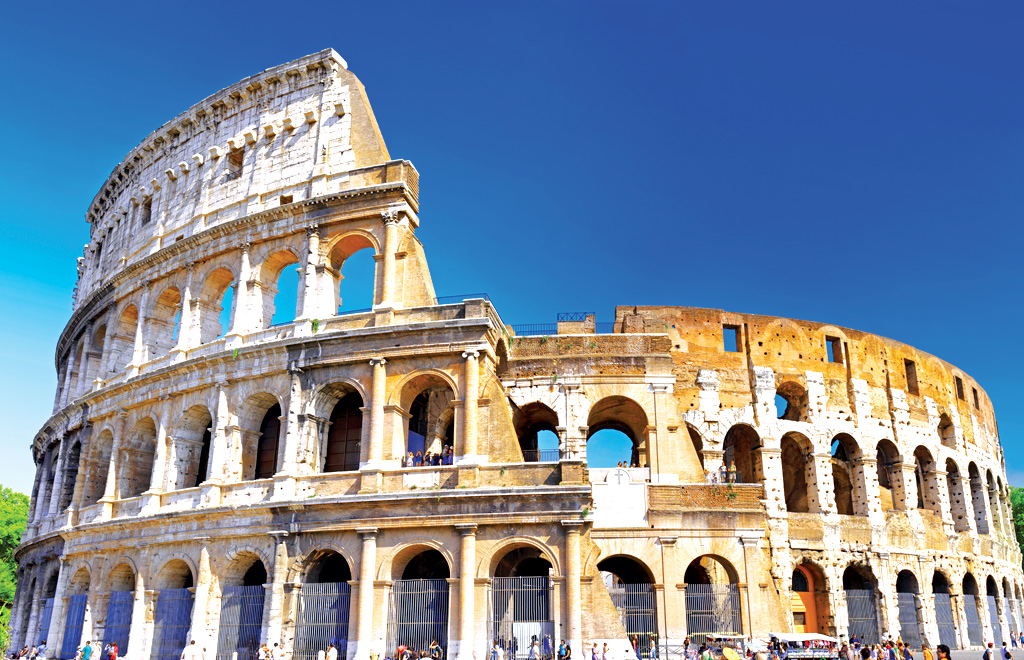 Римський Колізей
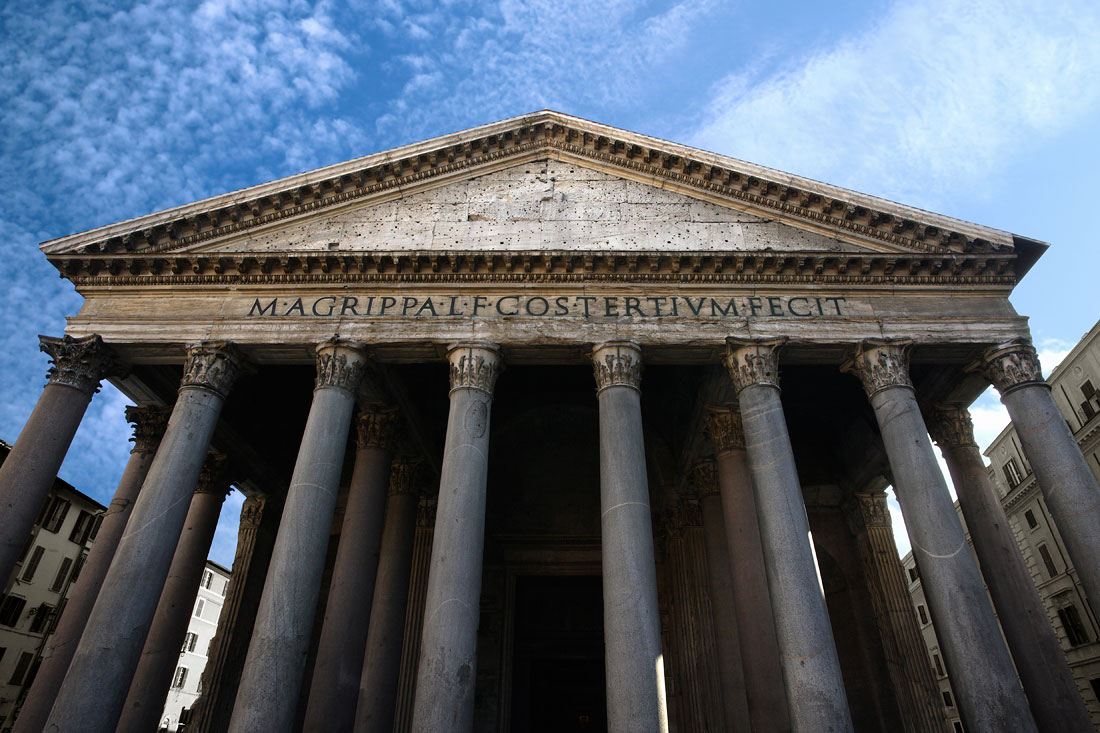 Пантеон
Римський форум
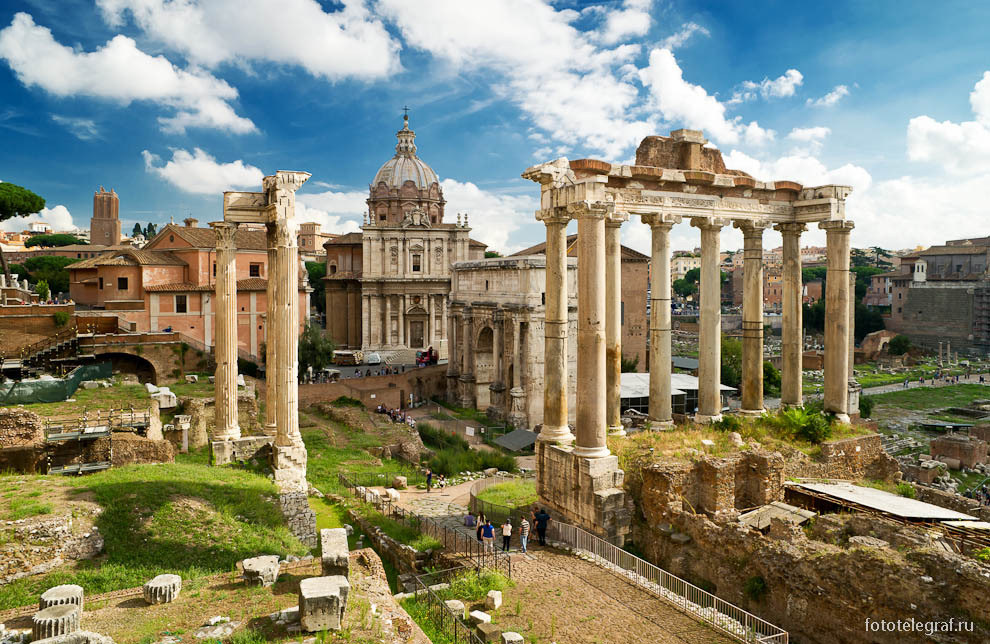 Фонтан Чотирьох Річок, Рим
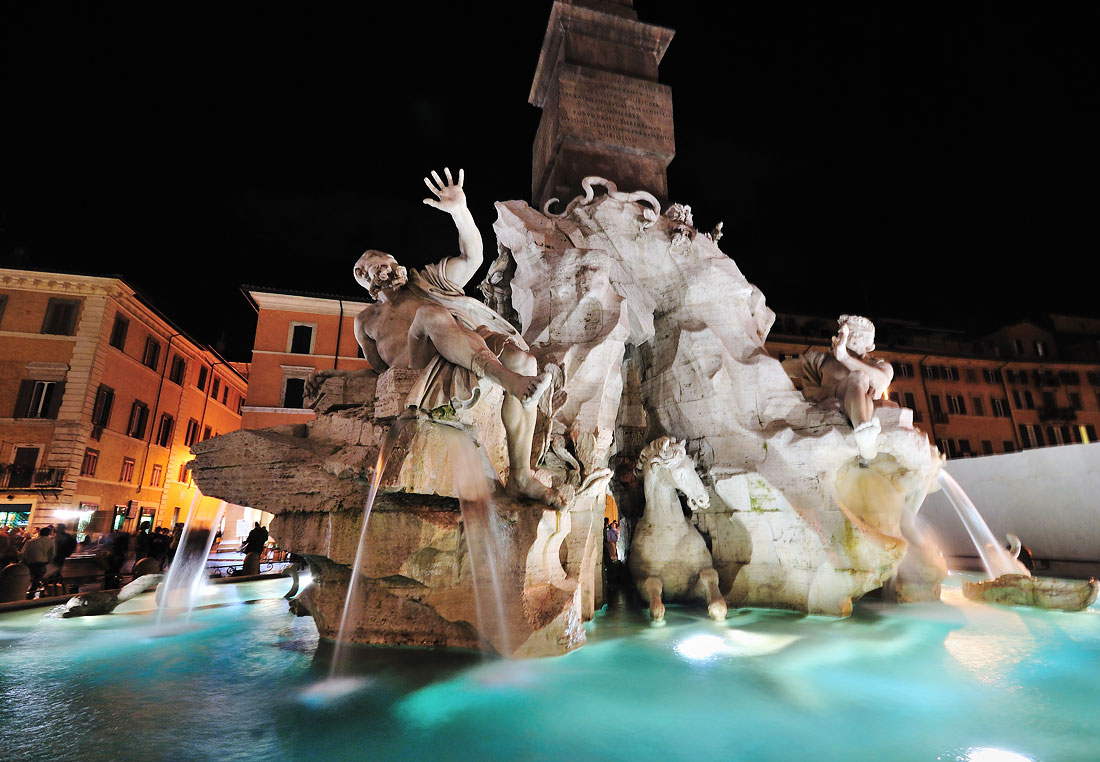 Палац Дожів, Венеція
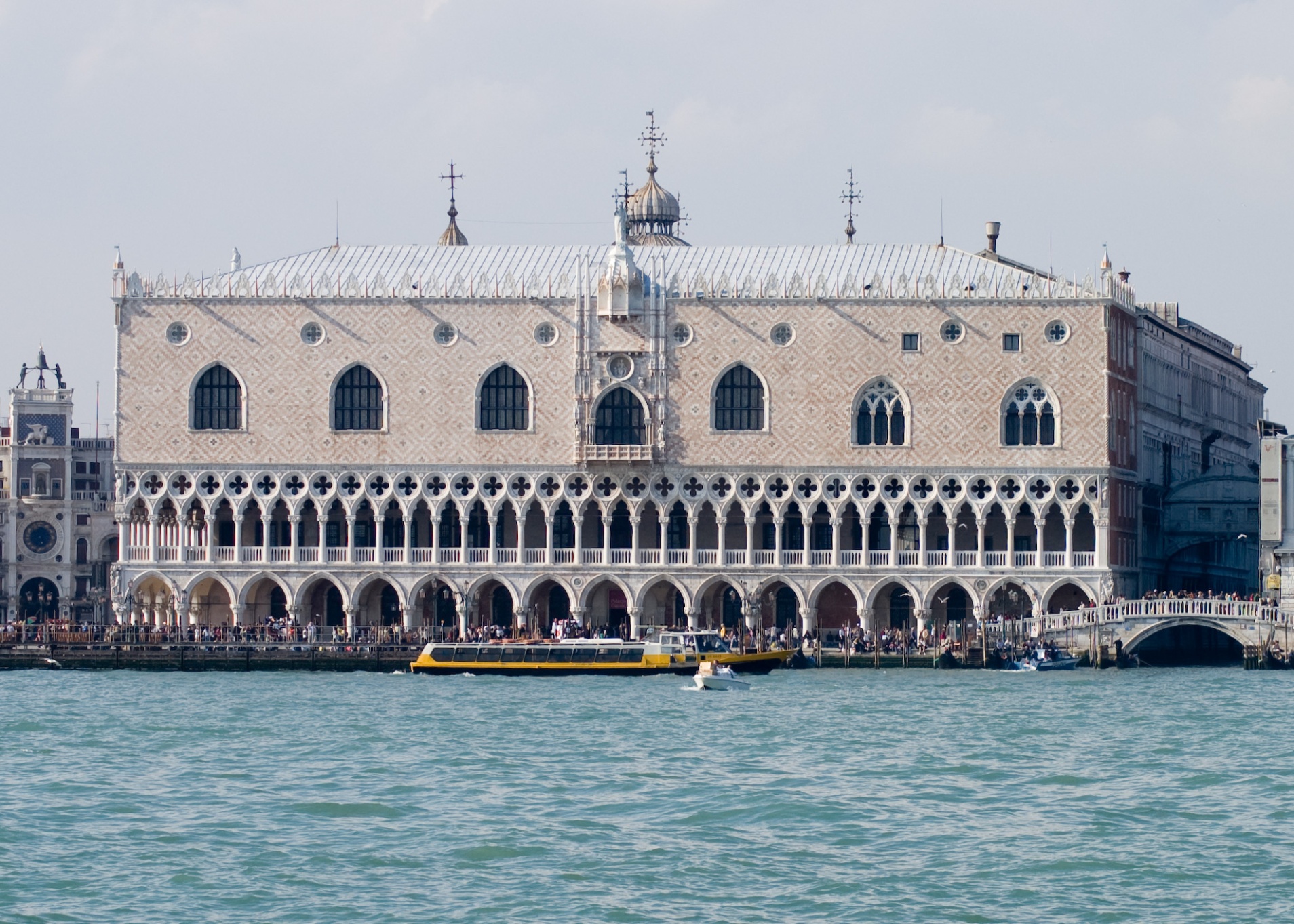 Міст Ріальто, Венеція
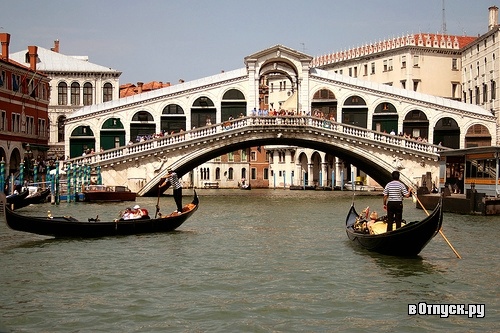 Міланський собор
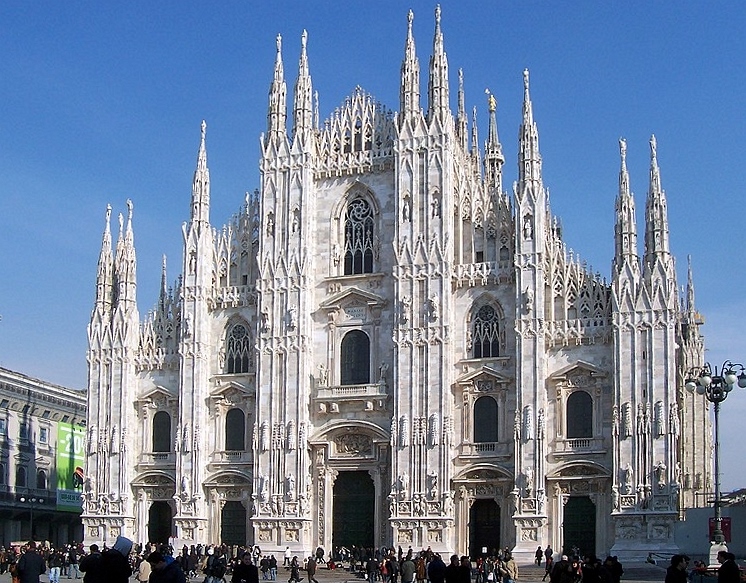 Вітторіано, Рим
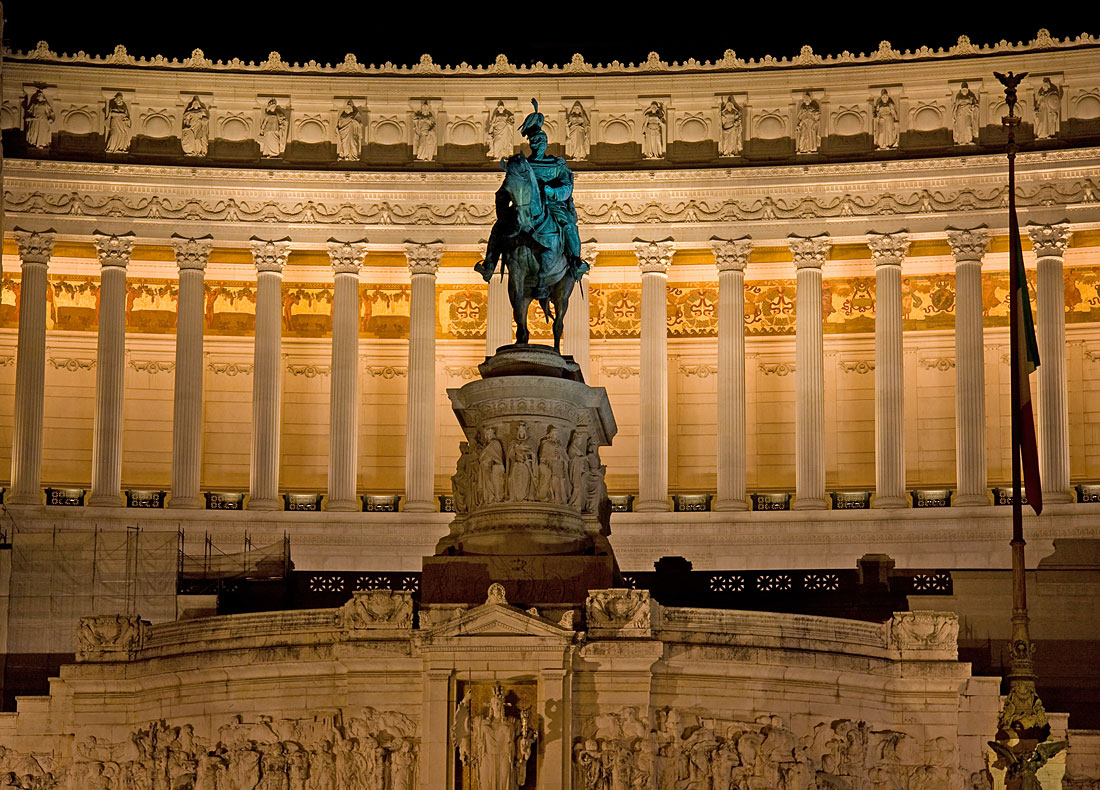 Міст Понте Веккьо, Флоренція
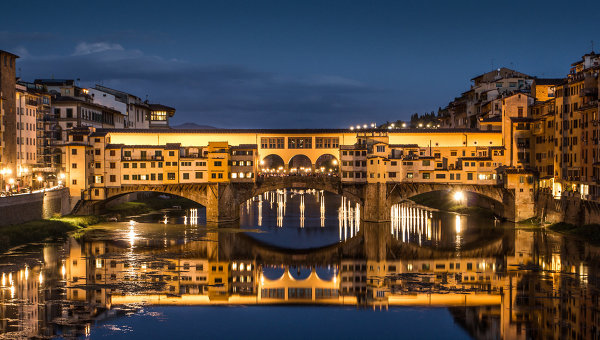 Собор Санта-Марія-дель-Фіоре
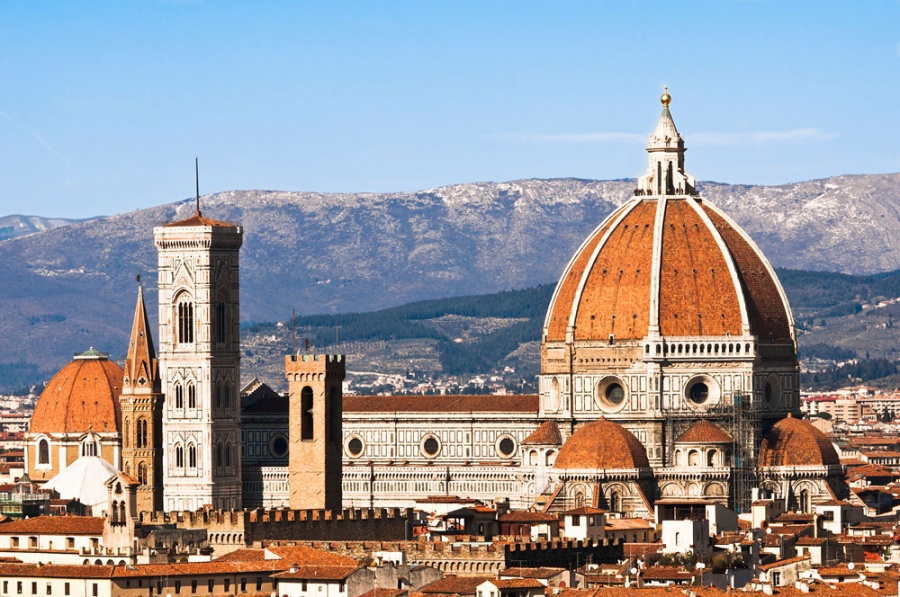 Базиліка Санта-Кроче, Флоренція
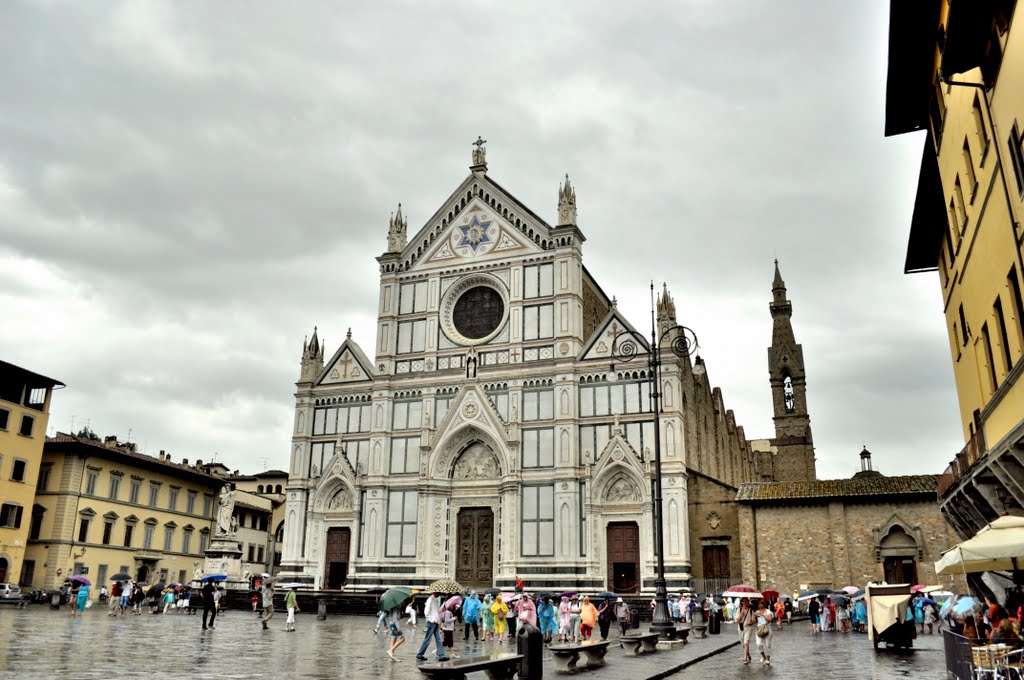 Галерея Вітторіо Емануеле II
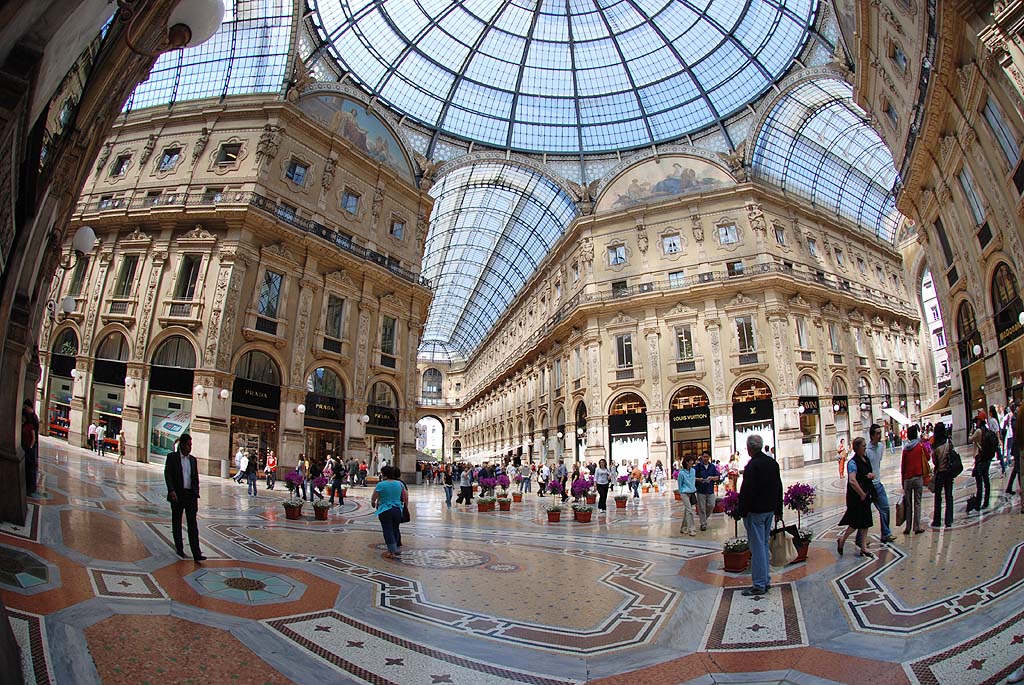 Арена, Верона
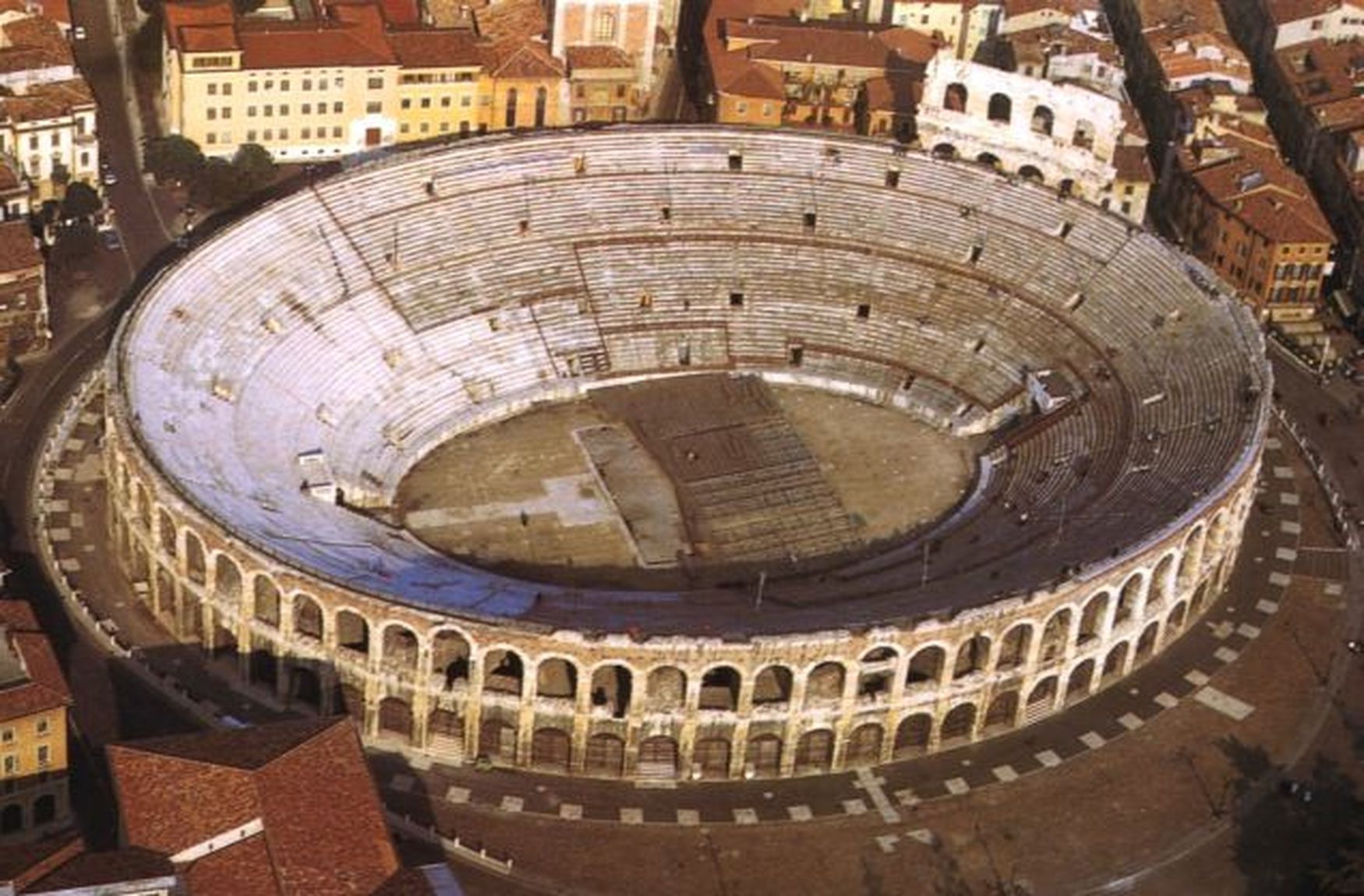 Церква Санта-Марія-Новела
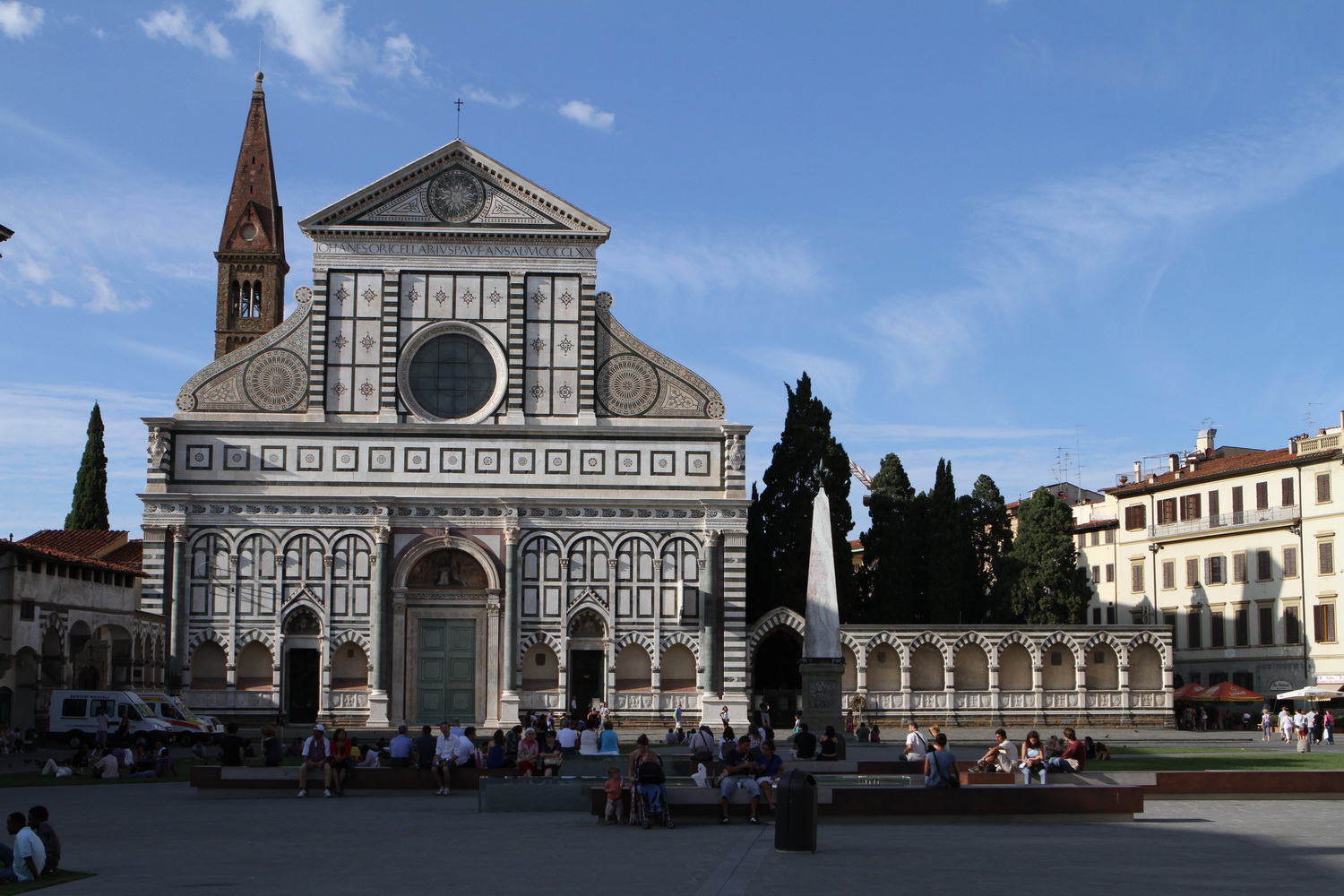 Пізанська вежа
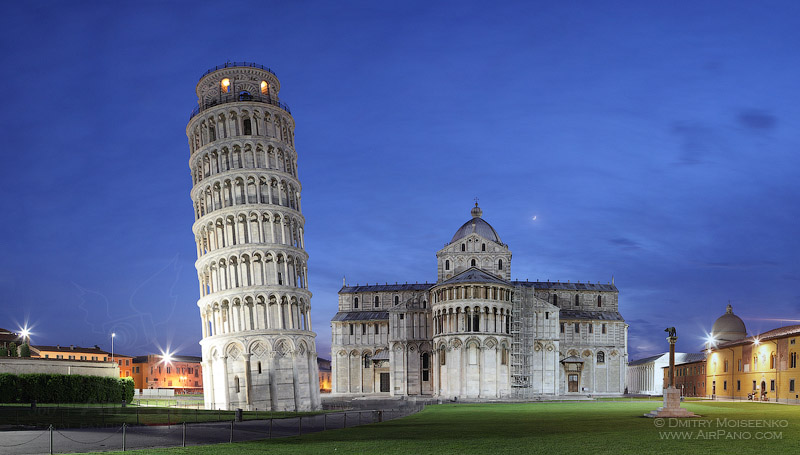 Церква Сант-Аньезе ін Агоні
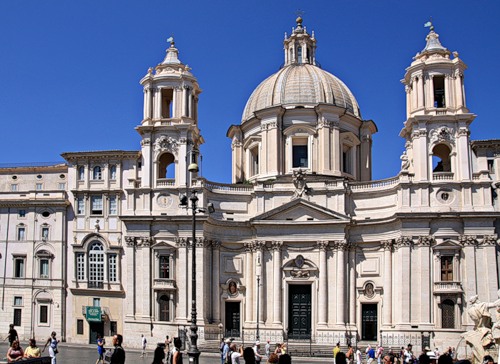 Санта-Марія-делле-Граціє
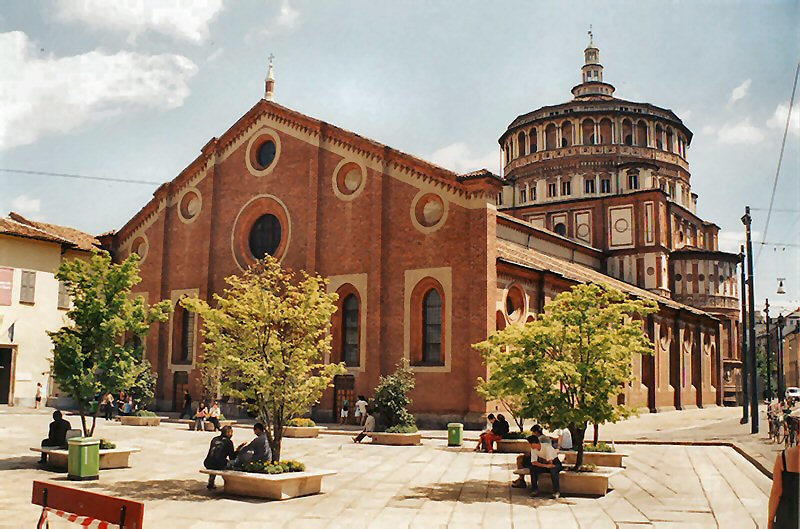 Піраміда Цестія, Рим
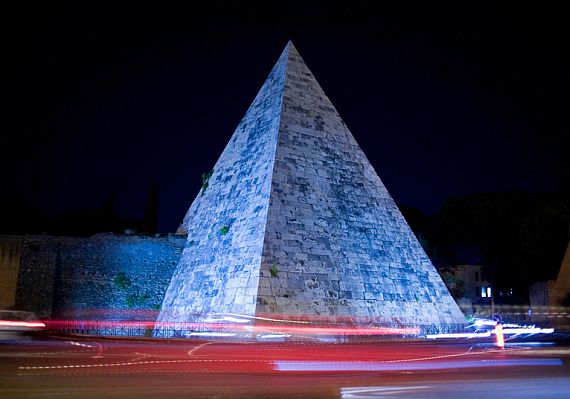 Арагонський замок
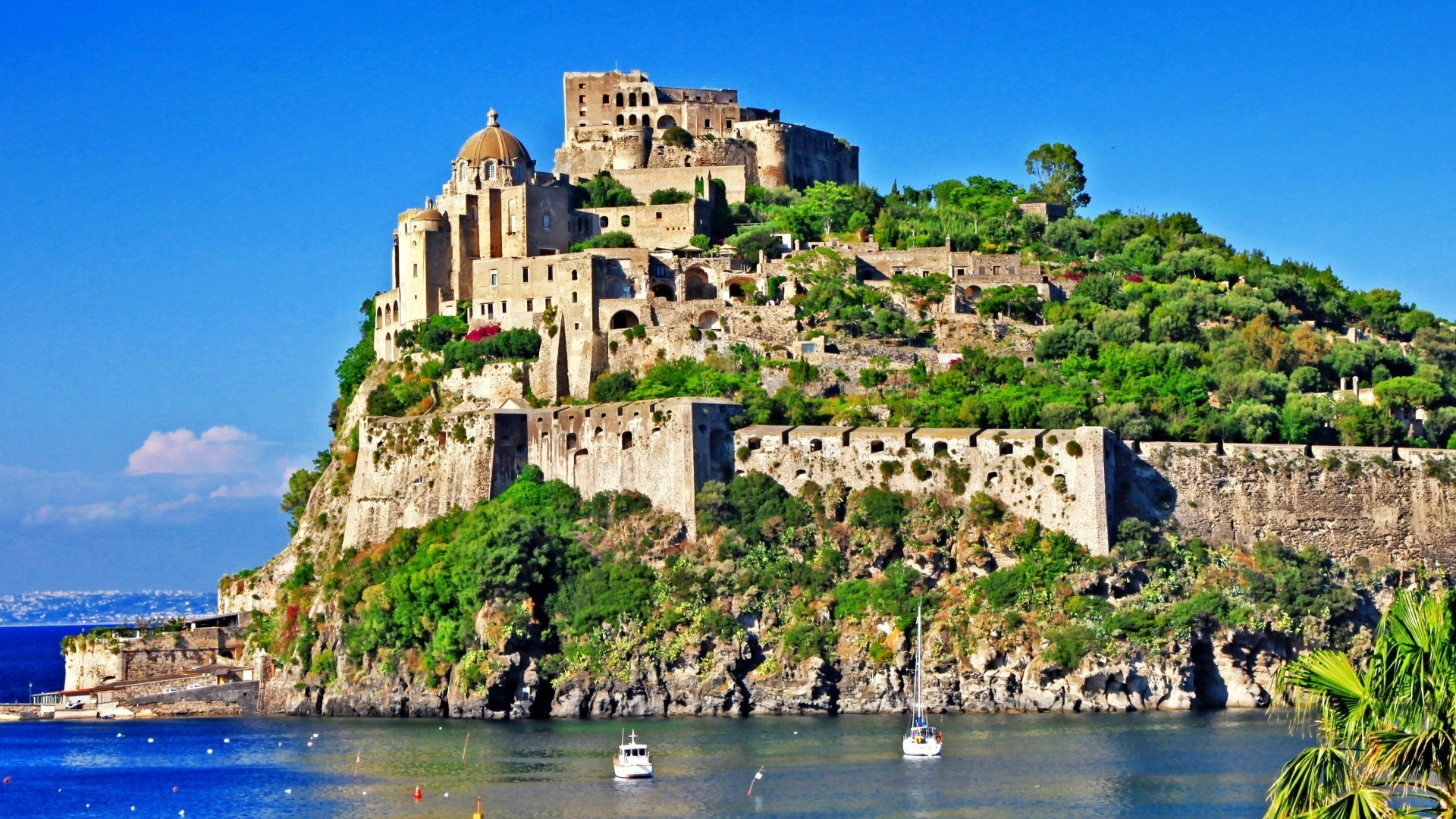